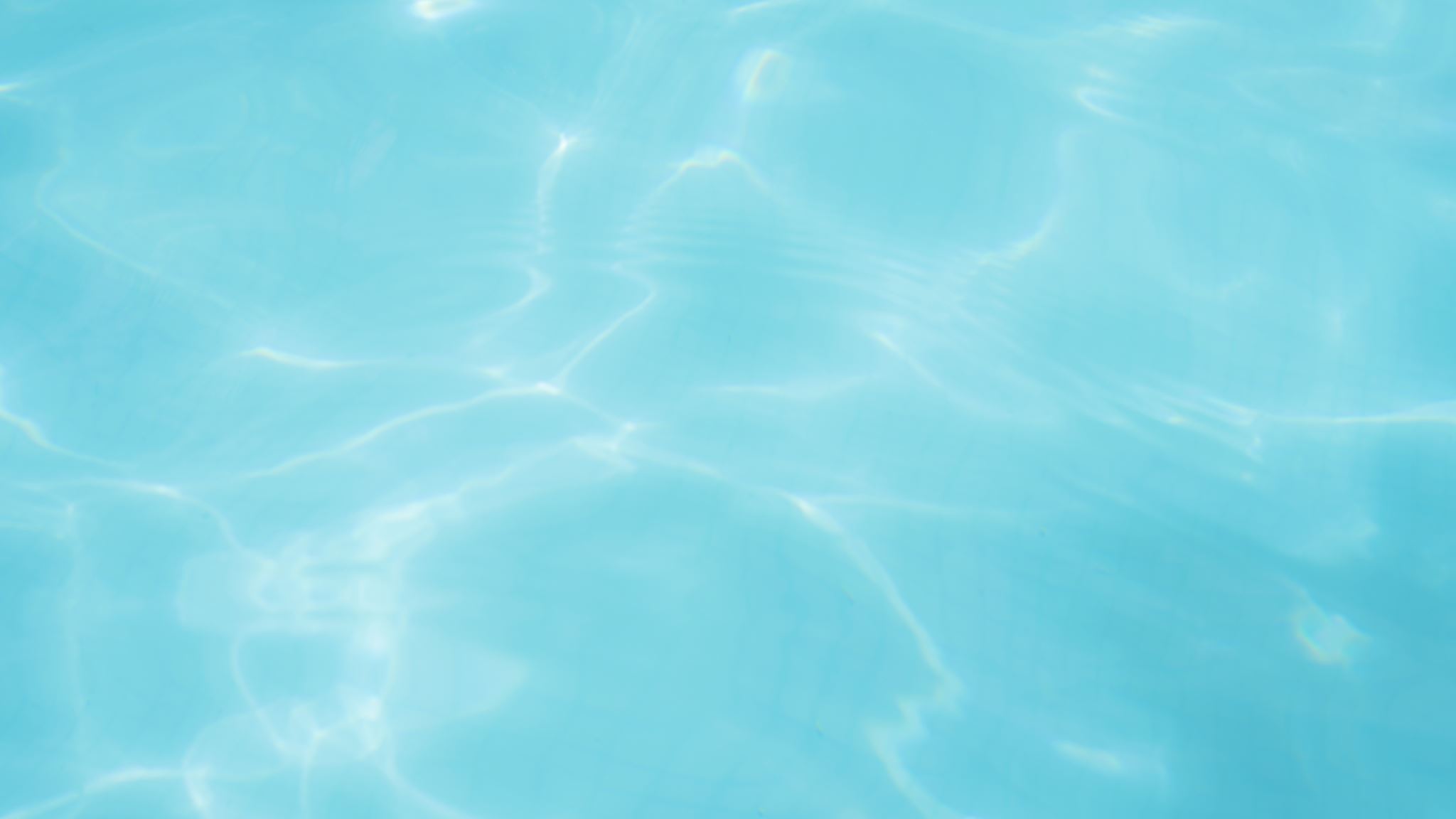 Review progress report regarding the translation of the book Alcoholics Anonymous (Fourth Edition) into plain and simple language
Inform the Delegate 2022
The Big Book                 Excerpt                                               (Raw Sample)
We believe that alcohol affects chronic alcoholics differently than it affects average drinkers. It interacts with their bodies almost like an allergy, forcing them to behave in unusual and unpredictable ways. The intense cravings that chronic alcoholics experience almost never happen for occasional drinkers. For anyone with this alcohol “allergy,” though, cravings may be constant and hard to control. This means chronic alcoholics can never safely use alcohol in any form at all. Once they have experienced alcohol’s affects, they will form a drinking habit quickly and struggle to stop. They will lose selfconfidence, neglect their relationships, and watch their problems pile up, feeling totally unable to solve them.
We believe, and so suggested a few years ago, that the action of alcohol on these chronic alcoholics is the manifestation of an allergy; that the phenomenon of craving is limited to this class and never occurs in the average temperate drinker. These allergic types can never safely use alcohol in any form at all; and once having formed the habit and found they cannot break it, once having lost their self-confidence, their reliance upon things human, their problems pile up on them and become astonishingly difficult to solve.
The Big Book                 Excerpt                                               (Raw Sample)
Frothy emotional appeal seldom suffices.

And it means, of course, that we are going to talk about God. Here difficulty arises with agnostics,
Begging these people to stop drinking never helps

It also means that we are going to talk about God. If you aren’t sure that God exists—in other words, if you are an agnostic— this may worry you.
The Big Book                 Excerpt                                               (Raw Sample)
Our stories disclose in a general way what we used to be like, what happened, and what we are like now. If you have decided you want what we have and are willing to go to any length to get it – then you are ready to take certain steps.
Many of the stories we share in this book describe the experiences that we had as AA’s founders. What we used to be like, what happened, and what we are like now. If you want what we have— and are willing to work hard to get it—then you are ready to get started.
The Big Book                 Excerpt                                               (Raw Sample)
Many of us exclaimed, “What an order! I can’t go through with it.” Do not be discouraged. No one among us has been able to maintain anything like perfect adherence to these principles. We are not saints. The point is we are willing to grow along spiritual lines. The principles we have set down are guides to progress. We claim spiritual progress rather than spiritual perfection.
If this is your first time reading through these steps, they may seem difficult … or even impossible. Do not be discouraged. No one has ever carried out these steps perfectly. We are not saints. We are simply people who are willing to grow, both spiritually and personally. These principles are here to guide our progress. And our shared goal is spiritual progress, not spiritual perfection.
The Big Book                 Excerpt                                               (Raw Sample)
In trying to make these arrangements our actor may sometimes be quite virtuous. He may be kind, considerate, patient, generous; even modest and self-sacrificing. One the other hand, he may be mean egotistical, selfish and dishonest. But as with most humans, he is more likely to have varied traits.
And as they try their best to control all the parts and players, they may seem kind, patient, generous. On the other hand, they may seem mean, selfish, and dishonest. Since they’re human, they most likely show a mix of these traits.
The Big Book                 Excerpt                                               (Raw Sample)
We never apologize to anyone for depending upon our Creator. We can laugh at those who think that spirituality is the way of weakness. Paradoxically, it is the way of strength. The verdict of the ages is that faith means courage.
And we are not ashamed of relying on God, or of needing God. We know that our faith and trust isn’t a sign of weakness, it is a sign of strength. Faith is a kind of courage, just as trusting God is a kind of courage.
The Big Book                 Excerpt                                               (Raw Sample)
With few exceptions, our book thus far has spoken of men. But what we have said applies quite as much to women. Our activities in behalf of women who drink are on the increase. There is every evidence that women regain their health as readily as men if they try our suggestions. But for every man who drinks others are involved – the wife who trembles in fear of the next debauch; the mother and father who see their son wasting away.
So far, this book has spoken only to alcoholics themselves. But every person who drinks involves other people in their alcoholism. There may be a spouse who dreads the next drinking spree, children who fear their drunk parents, or mothers and fathers who see their grown children getting sicker and sicker.
WORKBOOKS AND STUDY GUIDES
After review of the work done by the prior subcommittees and careful deliberation, we suggest the following approach (if there are no Recommendations or Committee Considerations regarding workbooks or study guides at the 72nd GSC):
1. TLC seek shared experience through the Delegates, also encouraging broad Fellowship feedback (perhaps via the Meeting Guide app) regarding which of the following options are most in keeping with the needs of wishes of the Fellowship:
Option 1 - Take no action, as suggested by the 1985 advisory action which reaffirmed previous Conference actions that there was no need for a Step study guide. 
Option 2 - Turn to the Grapevine and leverage its ample archive of articles on practicing the Steps to show variation in approach and style. Future Grapevine podcasts could serve a supplemental role and help enrich this effort. 
Option 3 – Create a General Service Conference approved study guide workbook to aid in studying the Twelve Steps. Possibly with inclusion of the Twelve Traditions and Twelve Concepts. 

Note: We envision Options 2 and 3 to primarily be a print-based product, with the potential of supporting and/or companion material via digital, video, and/or podcast.
2. TLC forward an agenda item to consider these 3 options to the 73rd GSC for their consideration or action, and that the Fellowship feedback received be included with any other background material required to support an informed group conscience
Mahalo Area 17 Trusted serventsTommy G.Alternate DelegateArea 17panel 71